An Unconventional Introduction to Statistical Foundations of A/B Testing
20min
1
How Unconventional?
Previous Tutorial (conventional)
http://alexdeng.github.io/ab-stats/ 

This one:
People with basic Machine Learning concept of regression and classification
Naïve Bayes classifier
Basic conditional probability, Bayes Rule
P-value won’t be at the center stage

“A crash course of A/B Testing for Machine Learners”
2
Causality and AI
Americans and English eat a lot of fat food. There is a high rate of cardiovascular diseases in US and UK.
French eat a lot of fat food, but they have a low(er) rate of cardiovascular diseases.
Americans and English drink a lot of alcohol. There is a high rate of cardiovascular diseases in US and UK.
Italians drink a lot of alcohol but, again, they have a low(er) rate of cardiovascular diseases.
Supervised learning, use (EatFatFood, DrinkAlcohol, Language) to predict Cardiovascular diseases. Conclusion?
Eat and drink what you want. And you have a higher chance of getting a heart attack if you speak English!
3
Causality allows us to predict the impact of a change/intervention
Causality provides more robust predictions than correlation
Simpson’s paradox
Better Generalization
4
Potential Outcomes and Missing Value
5
Randomized Experiment
Missing Data is not new in Statistics/ML/AI
Key is how do they miss, and do the missing data change the distribution
If data is missing completely at random (MCAR), the observed data distribution is unchanged
Randomization -> Counterfactual missing completely at random
Intuitively, randomization ensures “everything being equal” between variant groups. So there is no impact of confounders/self-selection.
6
Analyze Experiments --- Two Perspectives
7
Two Perspectives
This Session
Session #6
8
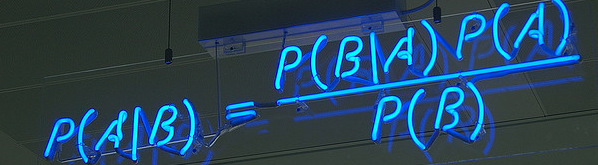 Bayes Classification
Posterior Odds
Likelihood Ratio
Bayes Factor
(Evidence)
Prior Odds
Generative Model/ Naïve Bayes
Labeled Data
9
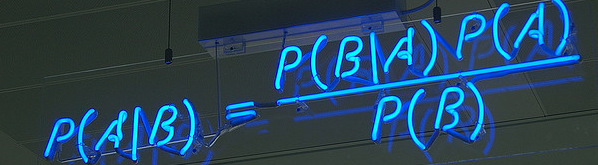 Hypothesis Classification
Likelihood Ratio
Bayes Factor
(Evidence)
Prior Odds
Posterior Odds
10
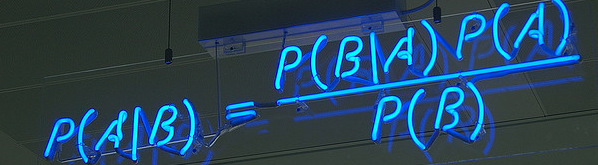 Hypothesis Classification
Prior Odds
Cumulative
Likelihood Ratio
Bayes Factor
(Evidence)
Posterior Odds
11
P-value
12
Statistical Power
13
Missing Info
14
Missing Info
15
Generative Model under NullHow to compute p-value?
16
Generative Model under AlternativeHow to compute statistical power?
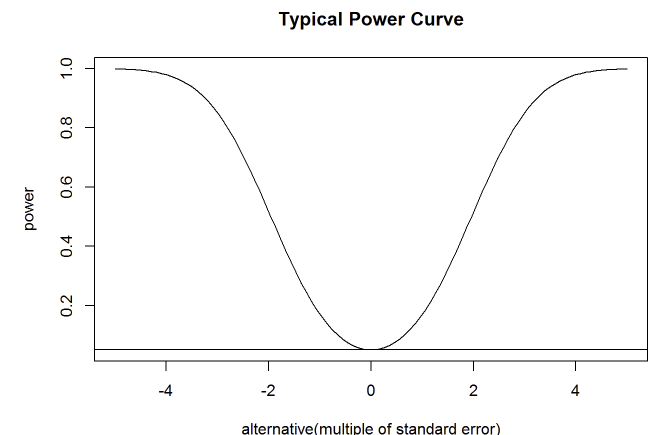 17
18
Hypothesis Testing
Decision based on p-value alone
Treat Power only as auxiliary info: sample size estimation to get enough chance of rejecting the Null if Alternative is true
One-sided: Can only reject Null Hypothesis, not accepting it (or reject Alternative)
To ship a “no hurt” feature, just test with small sample size
Need adjustment for selective evidences
Multiple Testing and Selective Inference
Continuous Monitoring, Peeking and Early Stopping
Confirmation Bias
Retry if you don’t get success, repeat until you do
…
19
Hypothesis Classification
20
Quiz on p-Value: True or False
A p-value of 5% means the null hypothesis has only a 5% chance of being true
21
Quiz on p-Value : True or False
Studies with the same p-value provide the same evidence against the null hypothesis?
22
23
Posterior Odds and False Discovery Rate
24
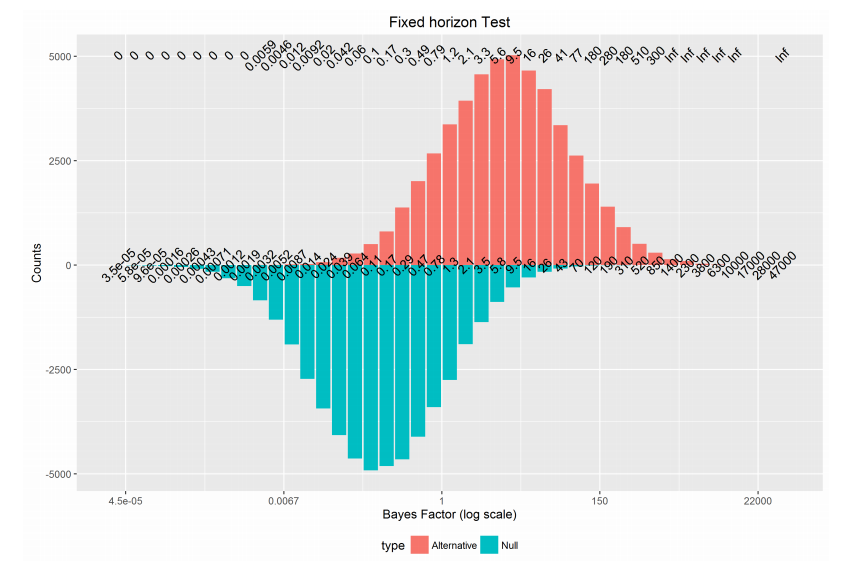 X : Posterior Odds
Y: Observed Ratio

(Posterior Odds = Bayes Factor when prior odds = 1)


50k simulation runs
25
Session 6 continues the discussion
Bounding Bayes Factors
How to estimate priors objectively with historical experiments results?
Treatment effect point estimation and intervals
26
References
“Redefine statistical significance”, Benjamin et.al. 2017, Nature Human Behavior
“Calibration of ρ Values for Testing Precise Null Hypotheses”, Sellke et.al. 2001, The American Statistician
“Continuous monitoring of A/B tests without pain: Optional stopping in Bayesian testing”, Deng et.al. 2016, IEEE DSAA
“Objective Bayesian two sample hypothesis testing for online controlled experiments”, Deng 2015, WWW
“Three Recommendations for Improving the Use of p-Values”. Benjamin and Berger, 2019, The American Statistician
27
Extra Quiz/Challenge
28
Peeking/Early Stopping when Posterior Odds > 9
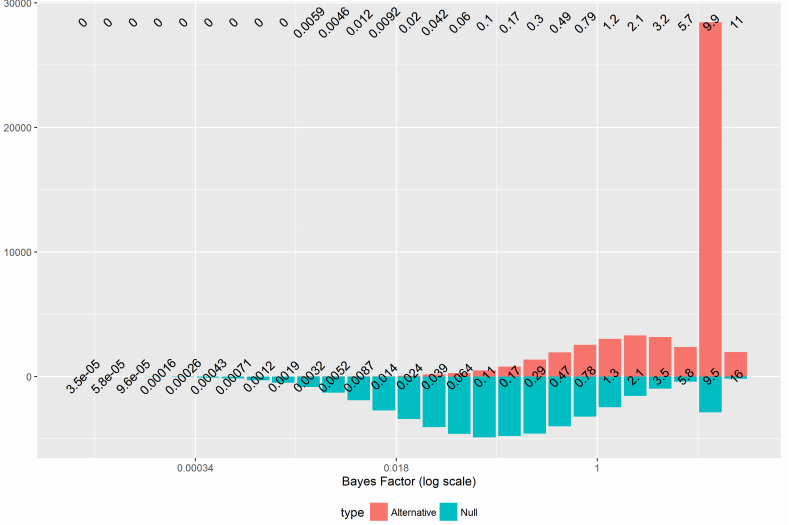 29
Peeking/Early Stopping when p-value < 0.05
More likely to be from
 Null!
30
Quiz
Why Hypothesis Classification could be immune to peeking?
31